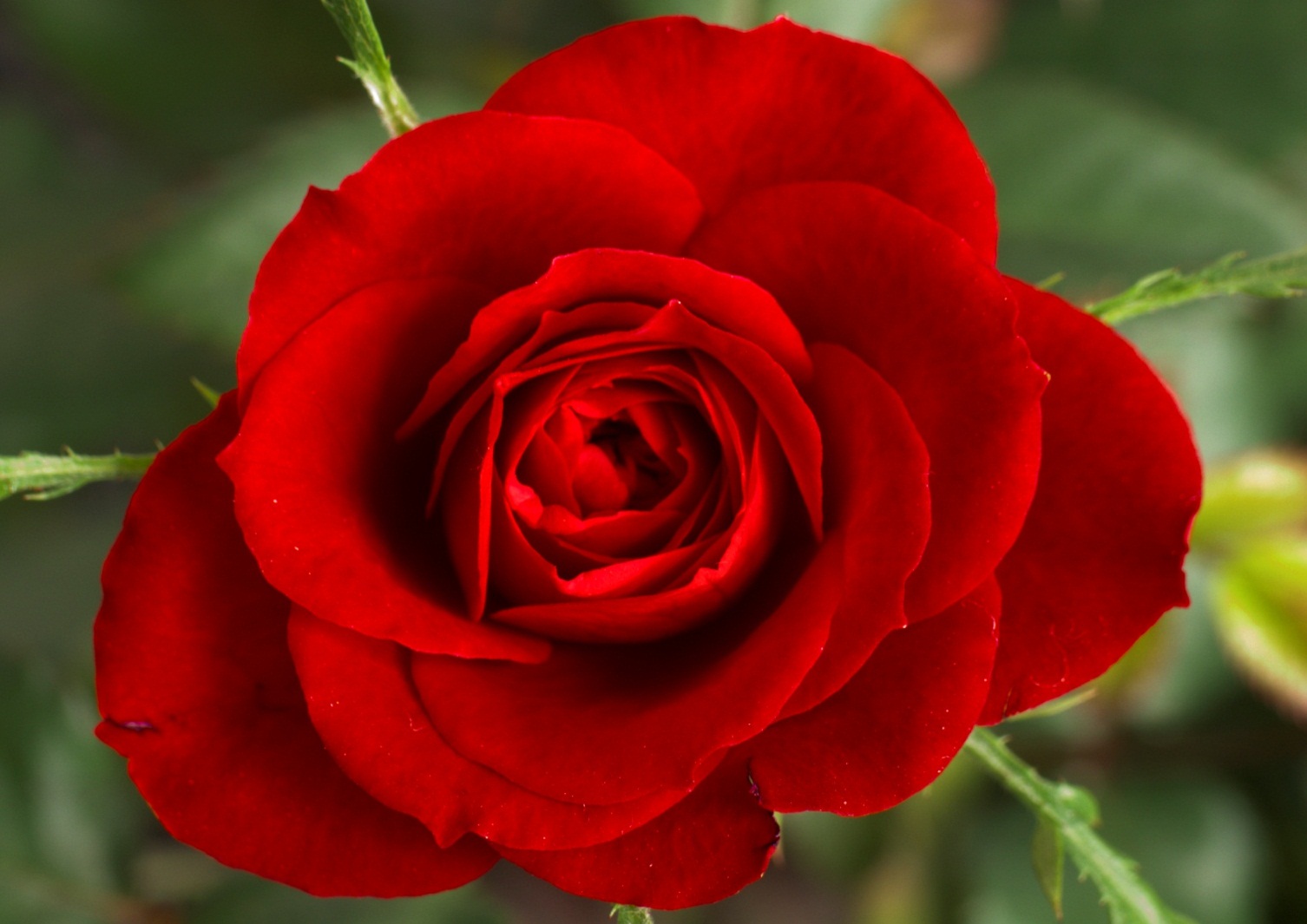 সবাইকে জানাই ফুলেল শুভেচ্ছা
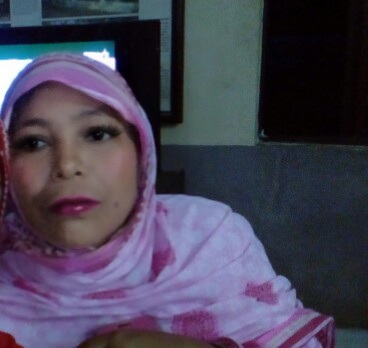 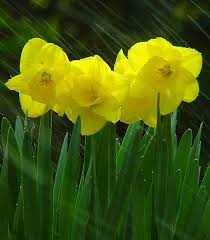 পরিচতি
লায়লা নাজমুন নাহার
বিরল সরকারী ডিগ্রী কলেজ
প্রভাসক (IICT) দিনাজপুর
ফোনঃ০১৭২৮৮৬৭৮৯৮
E-mail: lailanazmunaoyn@gmail.com
বিষয়ঃসামাজিক বিজ্ঞান
শ্রেণিঃ-দশম
সময়ঃ-৪৫মিঃ
তাং-12/07/১7
নিচের ছবিগুলোতে কী দেখতে পাচ্ছ ?
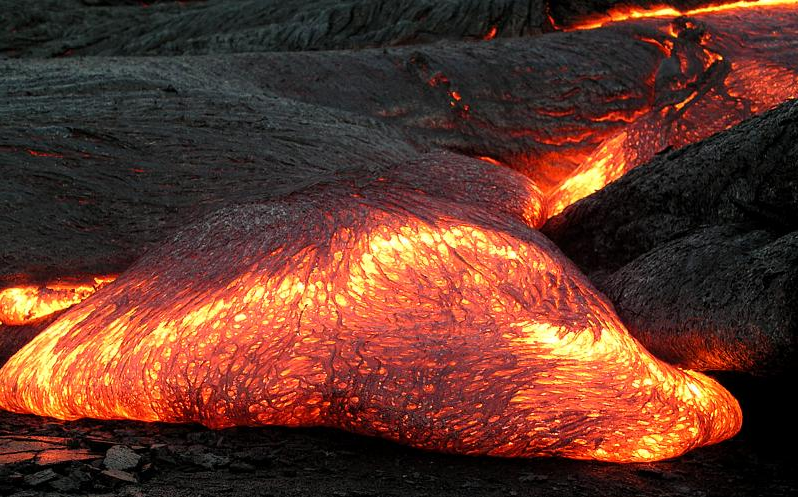 শিলা
শিখনফল
১।শিলা কি তা বলতে পারবে ।
2।শিলার শ্রেণিবিভাগ উল্লেখ করতে পারবে।
২।আগ্নেয় শিলা সংক্ষেপে বর্ণনা করতে পারবে ।
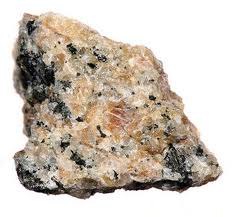 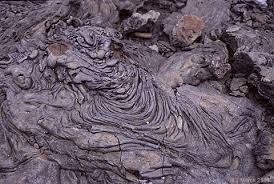 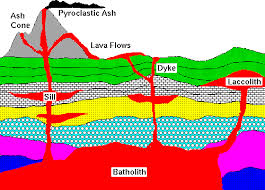 একক কাজ
শিলা কাকে বলে?
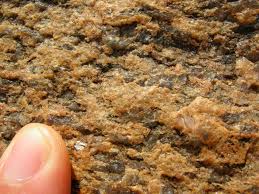 আগ্নেয় শিলা
অন্তঃজ শিলা
আগ্নেয় শিলা
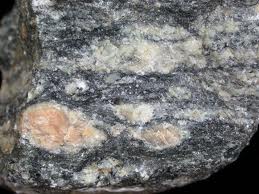 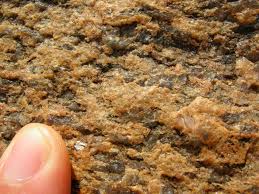 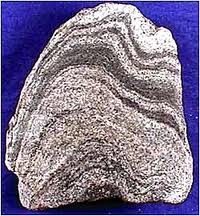 বহিঃজ শিলা
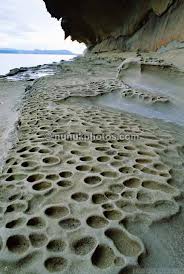 জোড়ায় কাজ
শিলার ভাগগুলো উল্লেখ
কর।
[Speaker Notes: ডিজিটাল কণ্টেণ্টস]
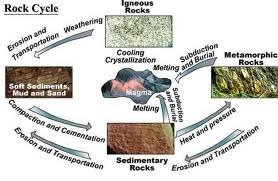 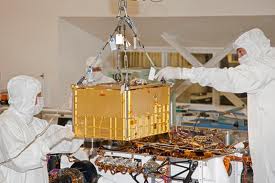 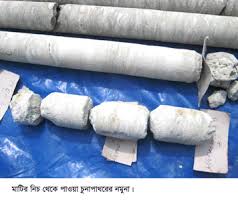 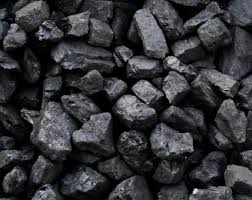 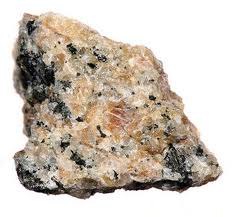 দলীয় কাজ
রুপান্তরিত শিলার রাসায়নিক 
ধাপটি  বিশ্লেষন কর ।
মুল্যায়ন
১।শিলা কাকে বলে?
২।আগ্নেয় শিলা কত প্রকার?কী কী ?
৩।কোন শিলাকে প্রাথমিক শিলা বলা হয়?
বাড়ির কাজ
পাললিক শিলার ব্যবহারের মাধ্যমে কি ভাবে জিনিসের নতুনন্ত সৃষ্ঠি হয় বুঝিয়ে লিখ?
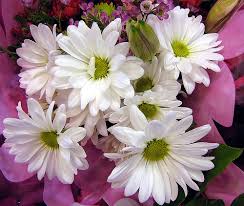 ধন্যবাদ